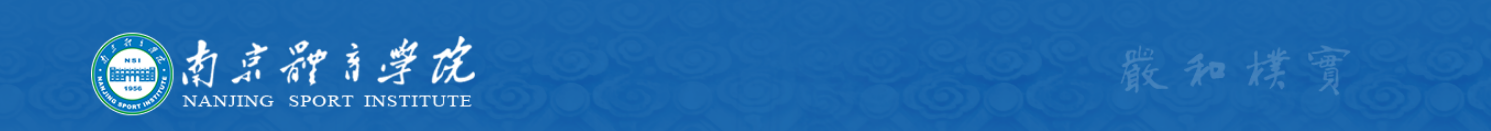 学生申请资助手册
学工处学生学生资助中心
        2023.10
1、移动端：
微信公众号
江苏学生资助
菜单 服务通道-->资助申请

2、电脑端：
http://jsxszz.jse.edu.cn/pros/identity/indexgjzz.action
1、移动端申请资助
关注江苏学生资助微信公众号，菜单栏点击服务通道，进入资助申请平台。
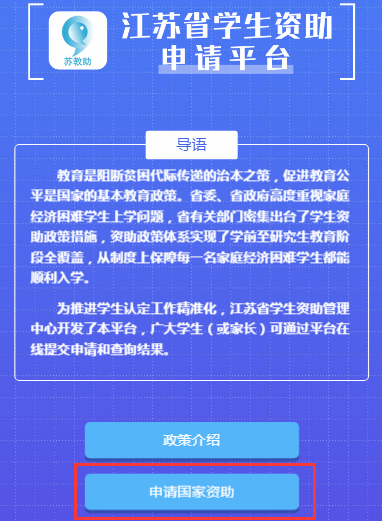 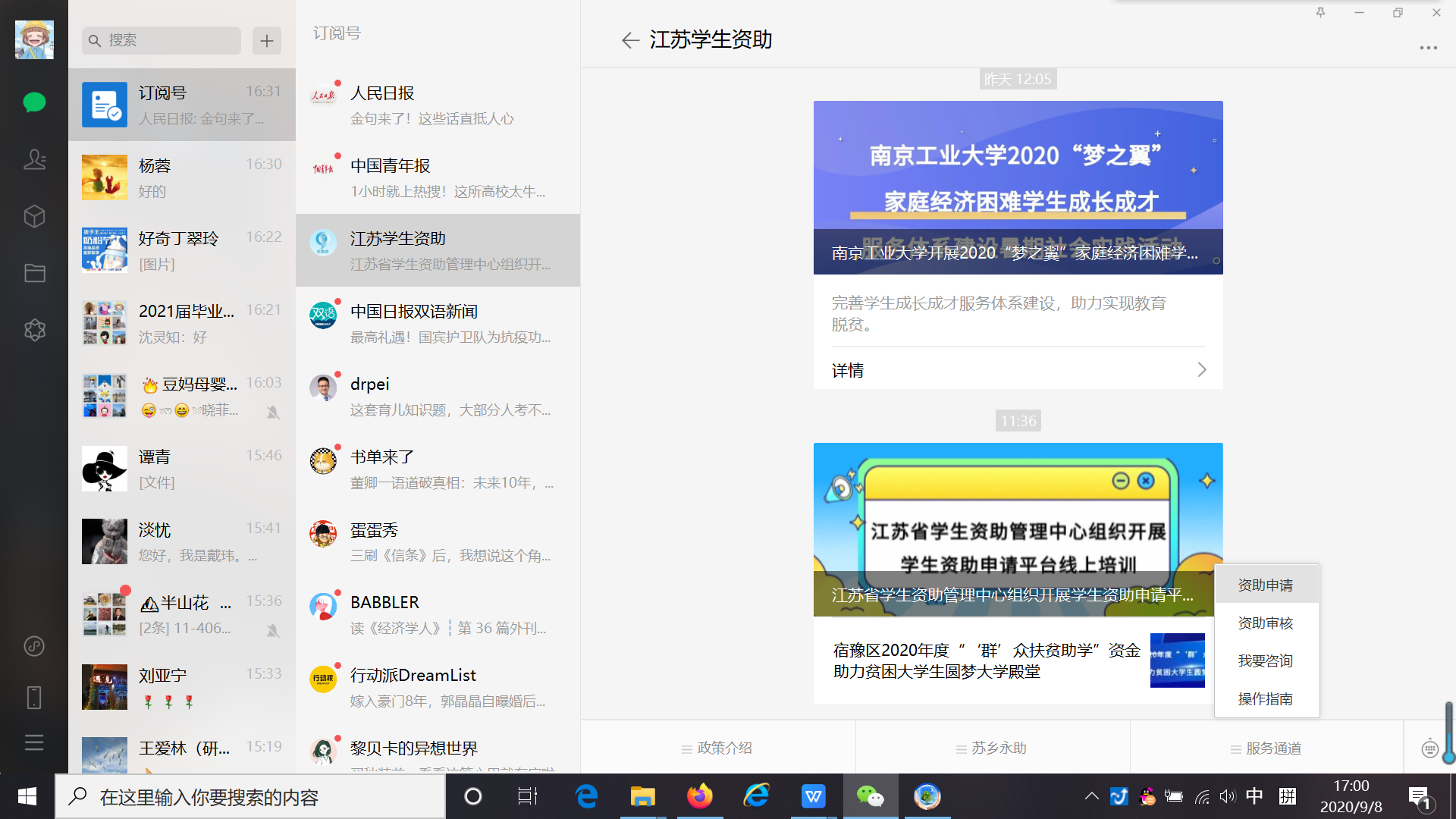 1、移动端申请资助
点击新增按钮，阅读申请须知，点击已阅读，开始填写进行本年度（学期）的申请表
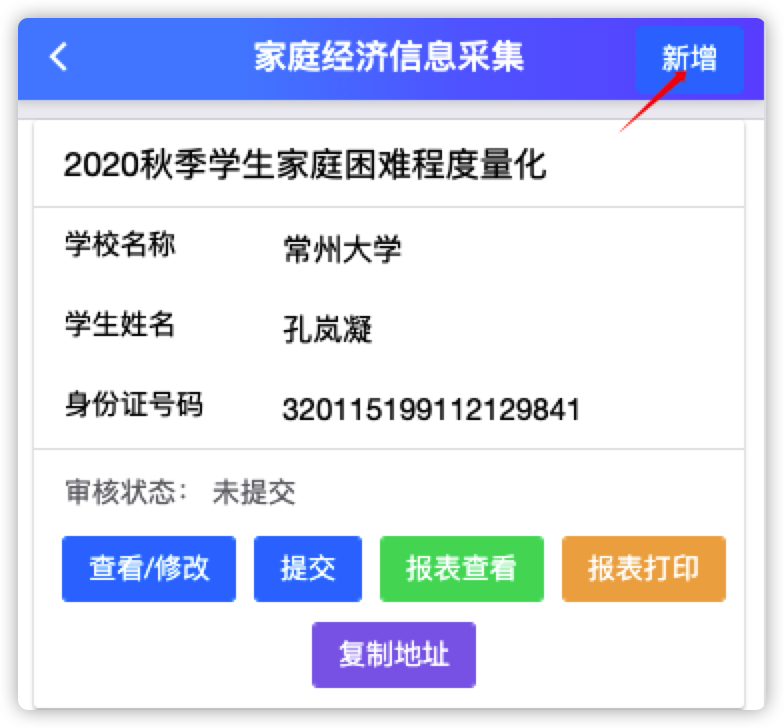 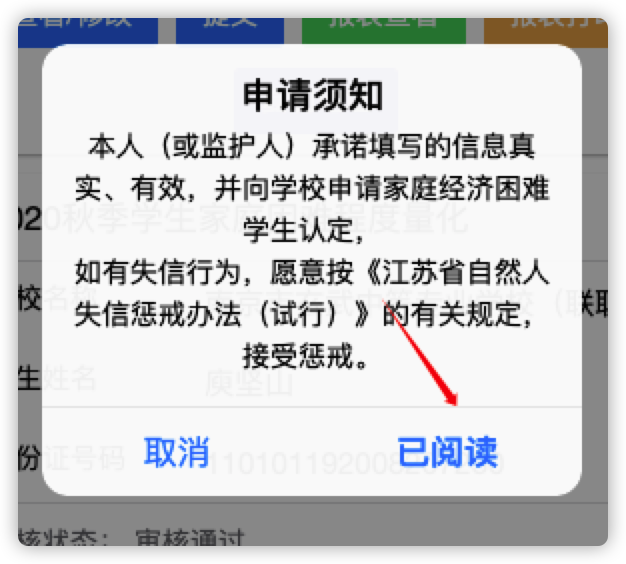 1、移动端申请资助
基本信息填写、选择本学年的申请信息及本人健康情况材料上传（非必选，仅供佐证）
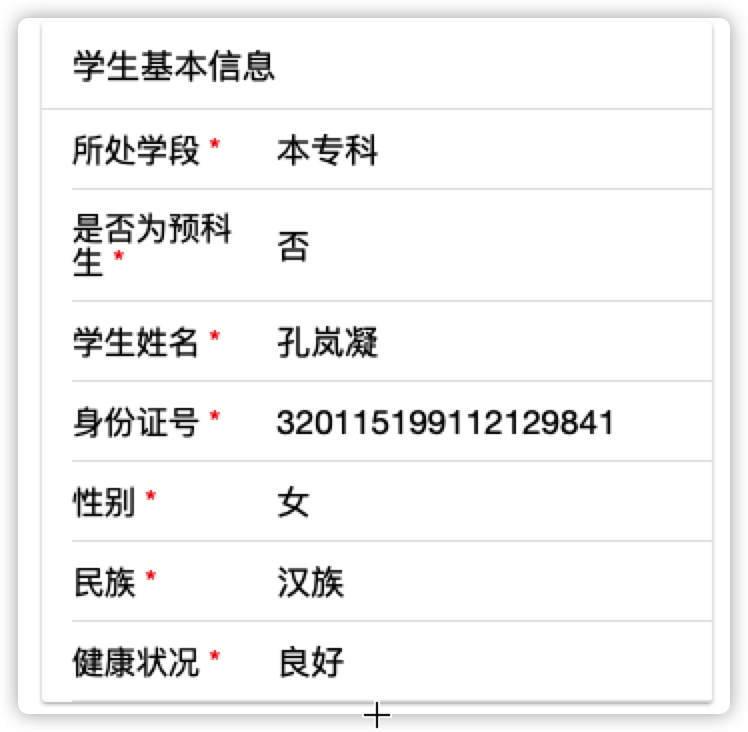 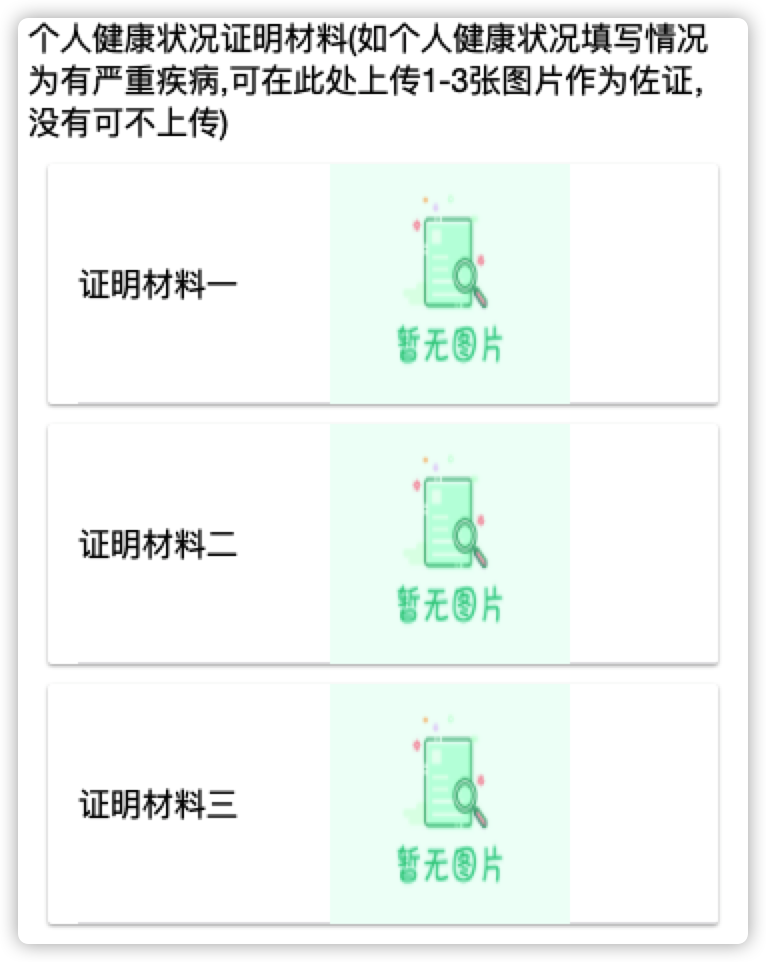 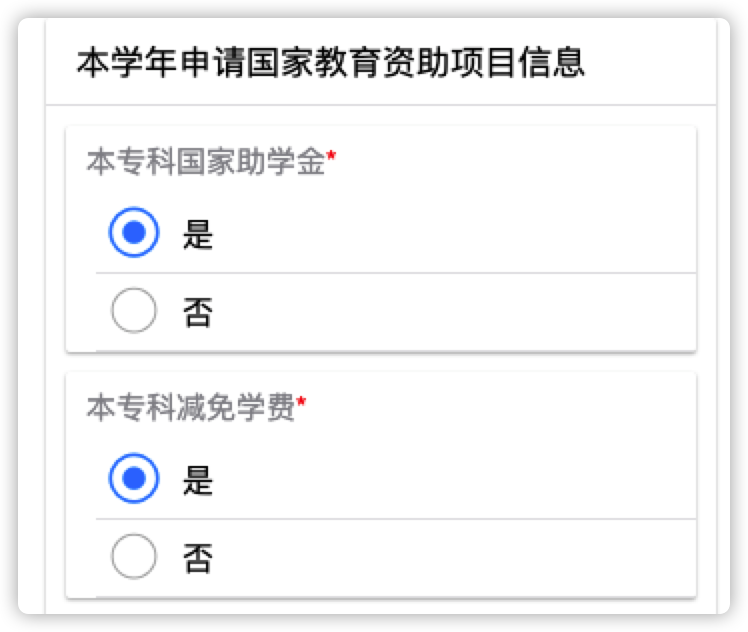 1、移动端申请资助
就读信息填写
注：若学生基本信息已经在特困库中登记，学生就读信息系统会自动查询，无需手动输入
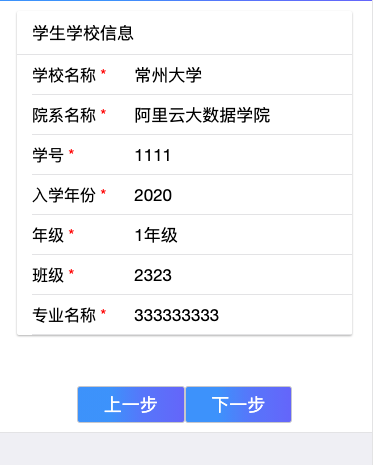 1、移动端申请资助
学生户籍信息填写
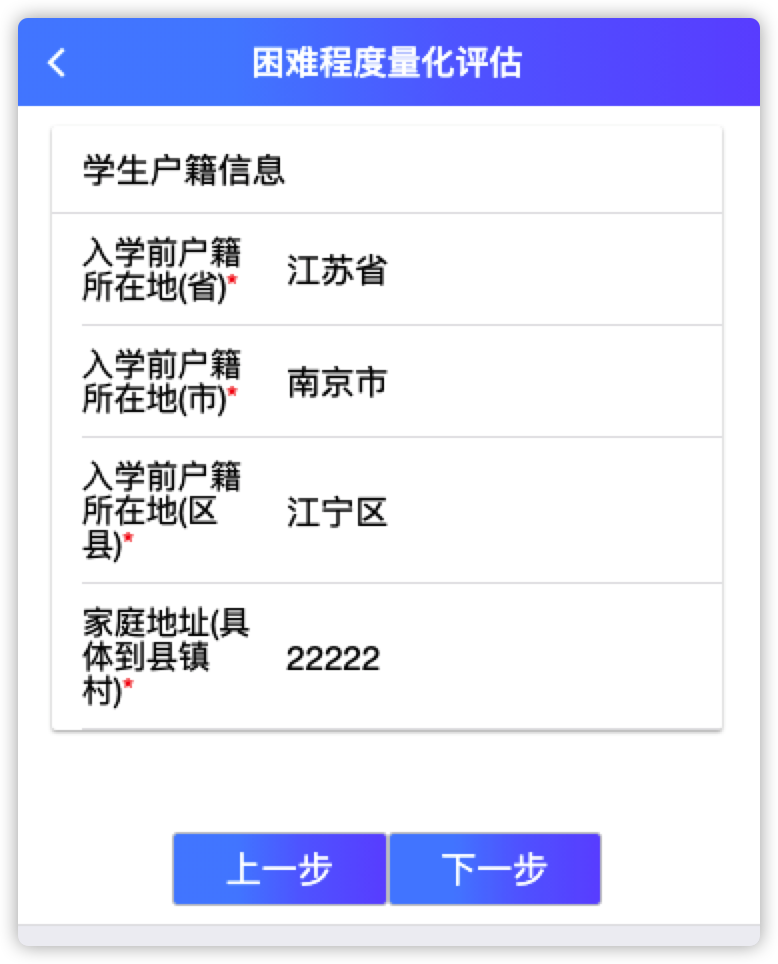 1、移动端申请资助
填写家庭情况类型信息
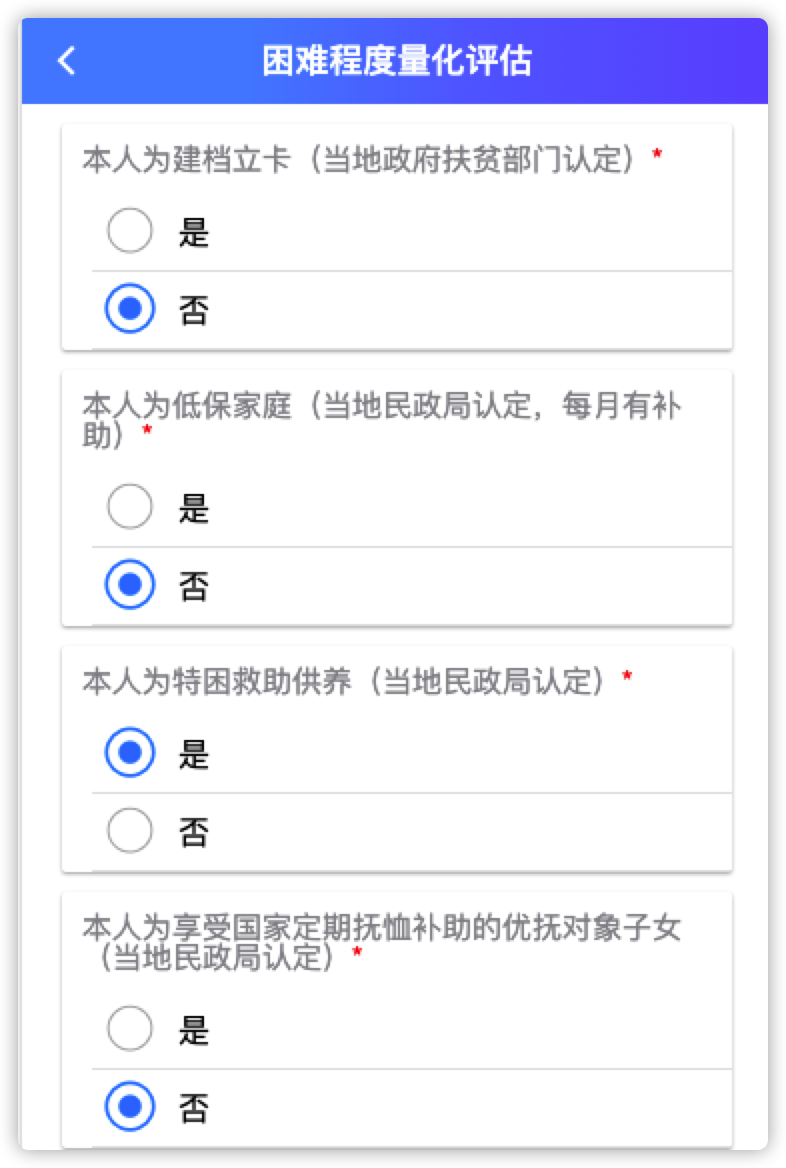 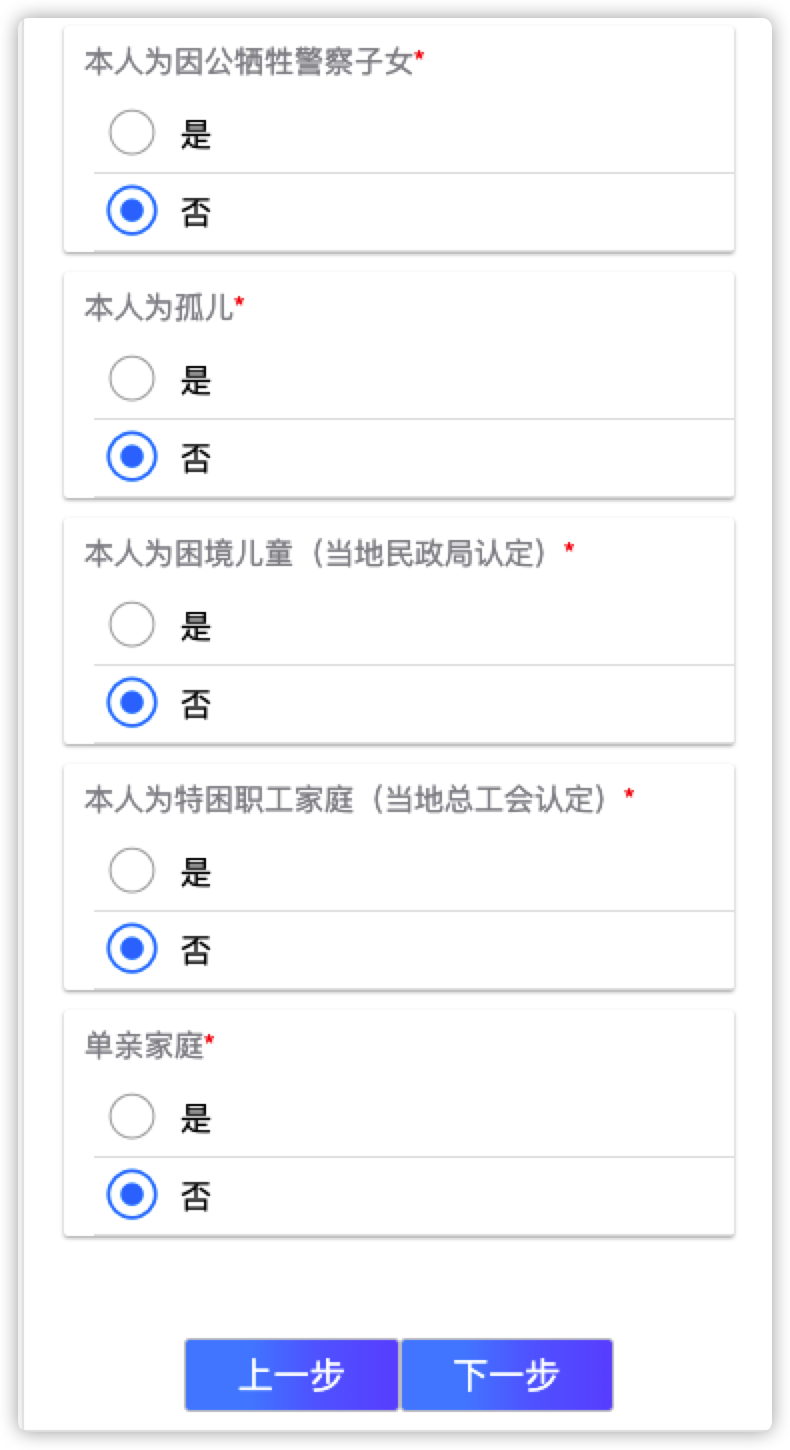 1、移动端申请资助
填写共同生活的家庭成员信息，联系方式，上传相应的健康证明材料（非必须）
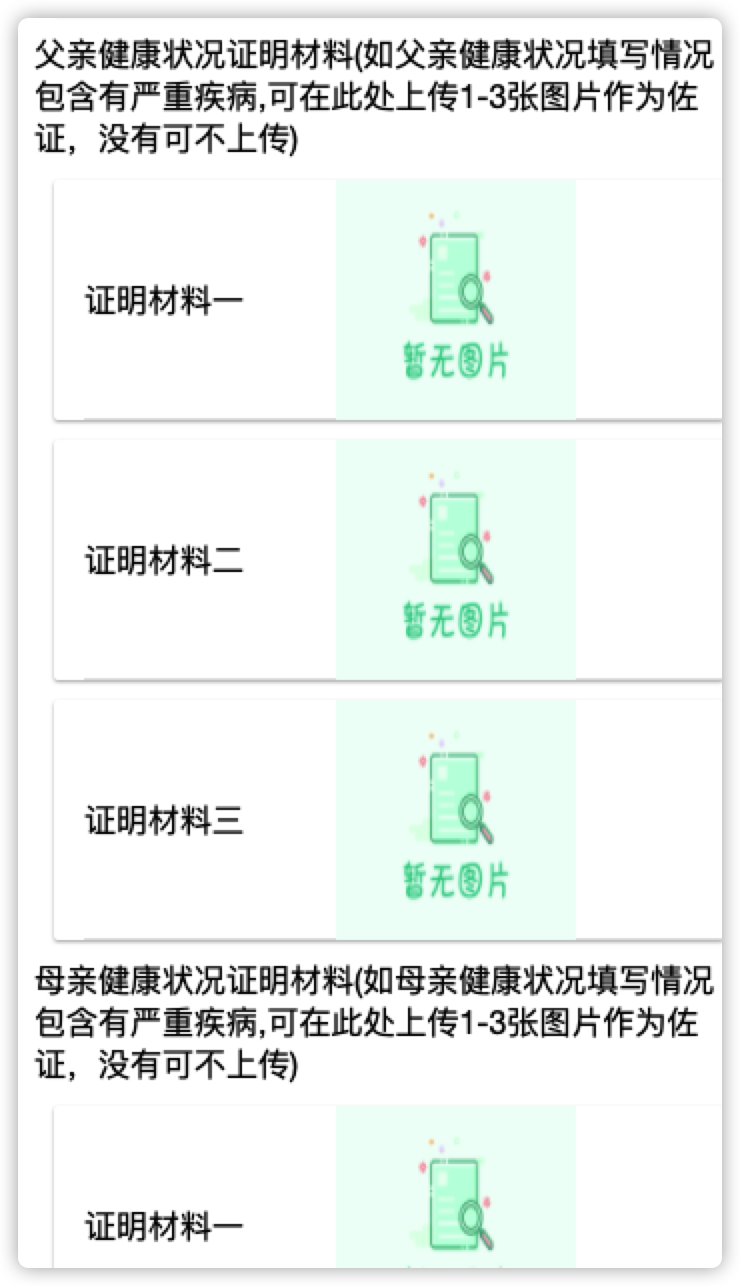 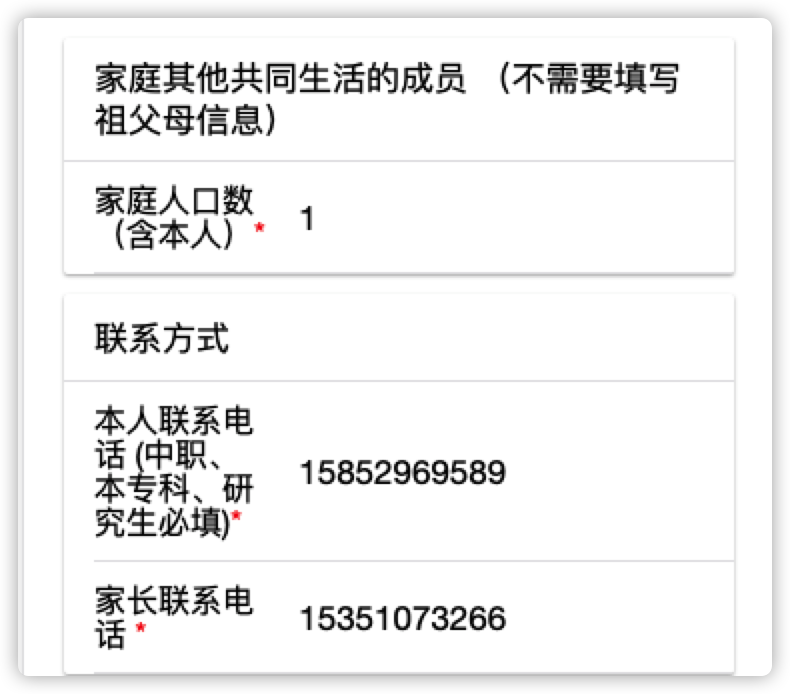 1、移动端申请资助
填写曾获国家教育资助信息
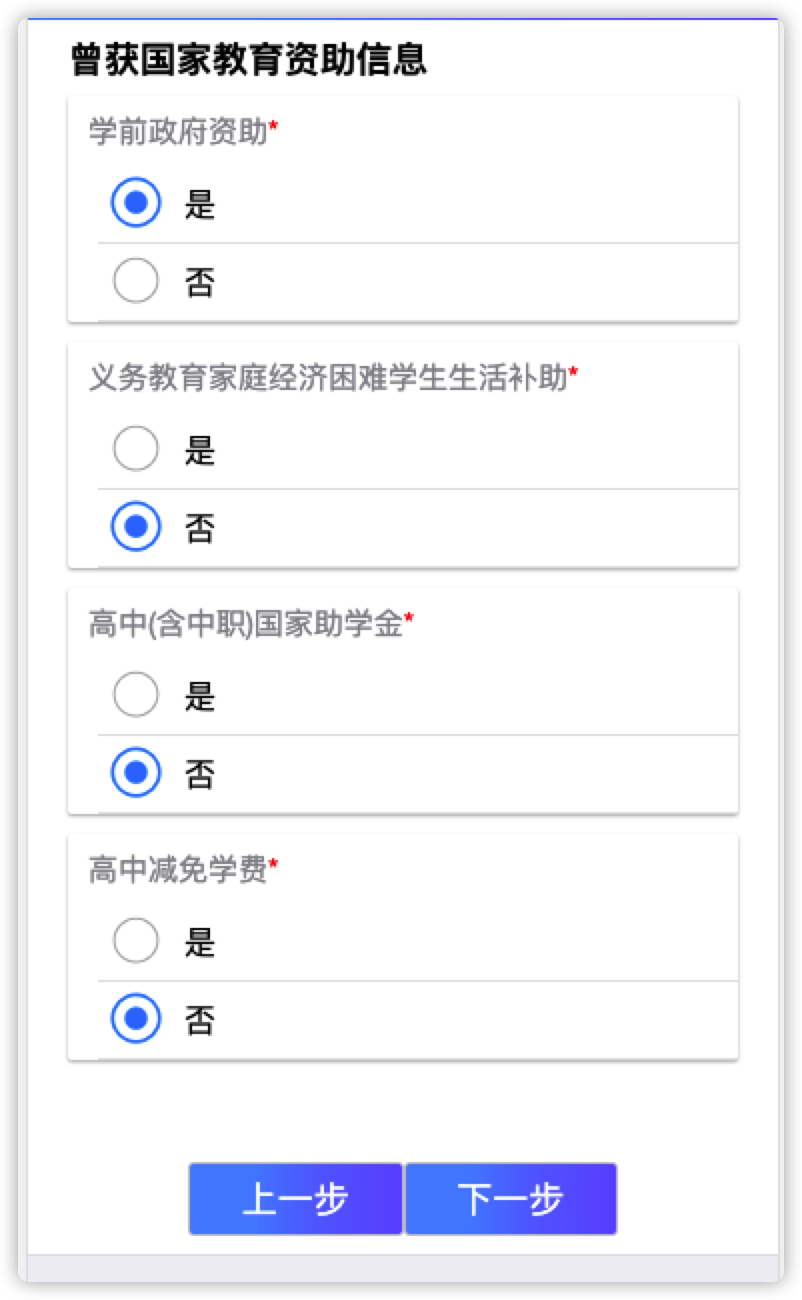 1、移动端申请资助
填写家庭经济情况：近三年受自然灾害情况，近三年意外损失情况，负债情况，家庭大额支出，家庭收入来源
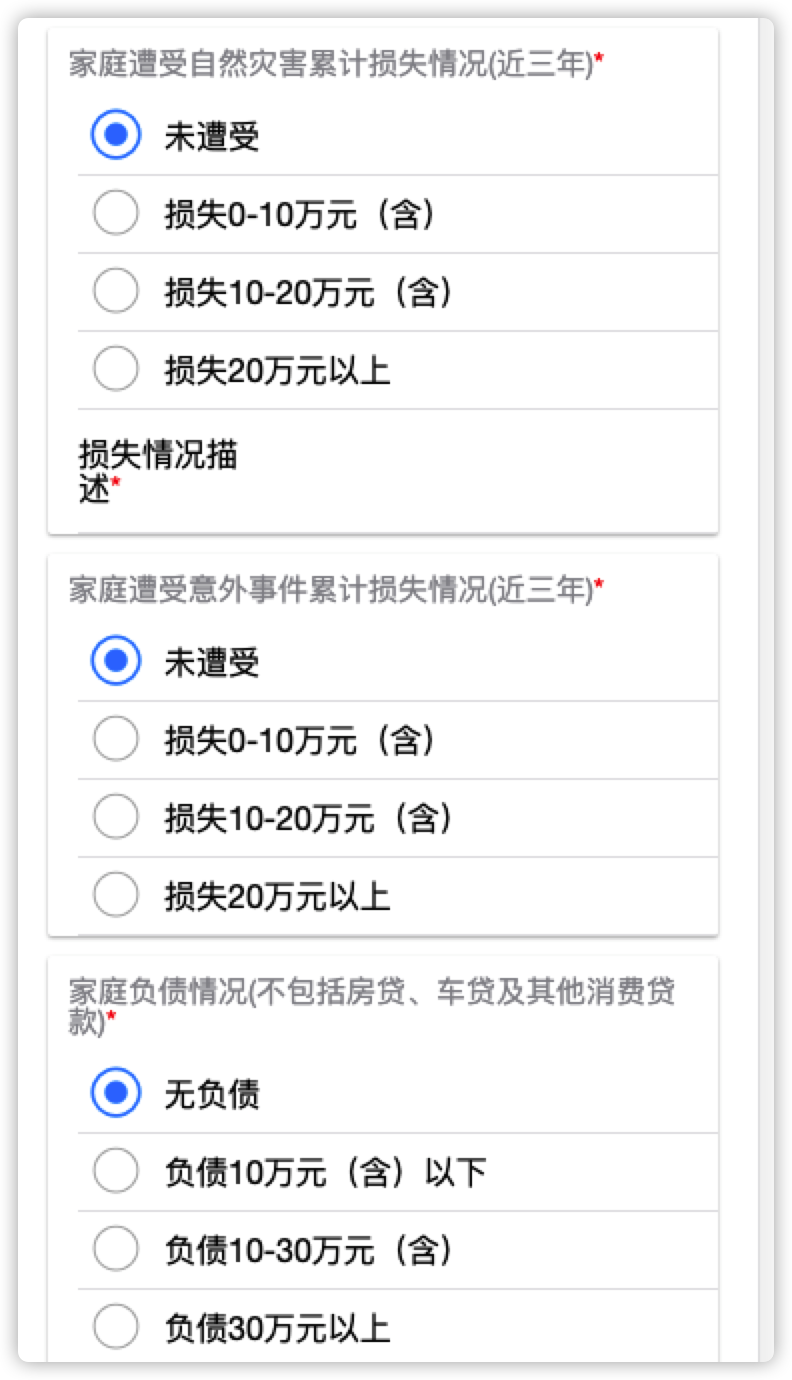 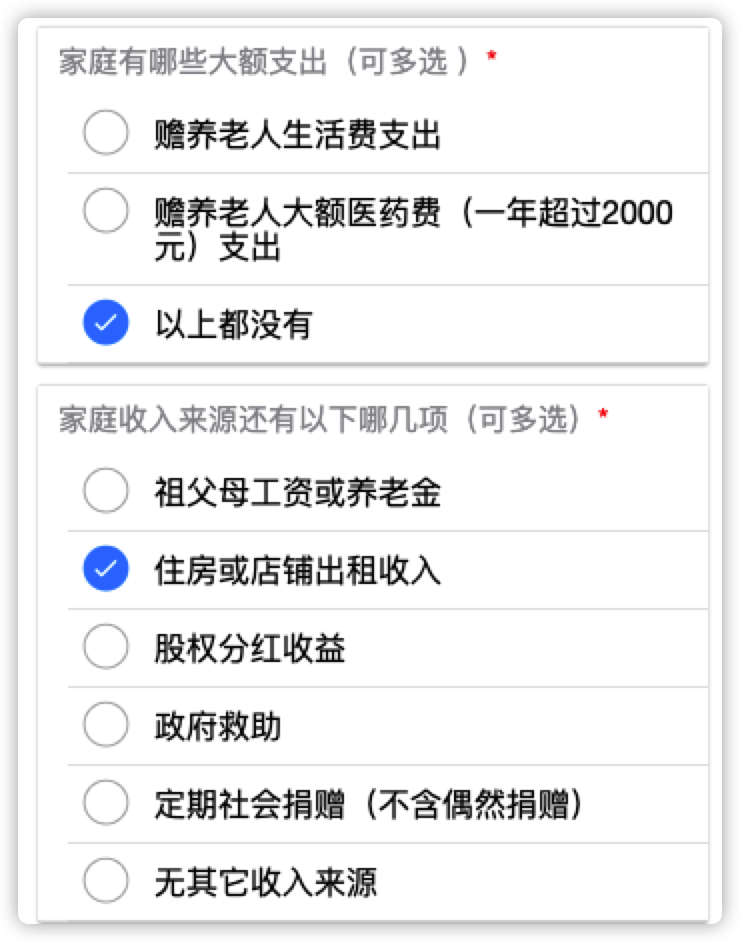 1、移动端申请资助
填写家庭经济情况：住房情况，车辆情况，其他情况描述及相关证明材料上传（非必填）
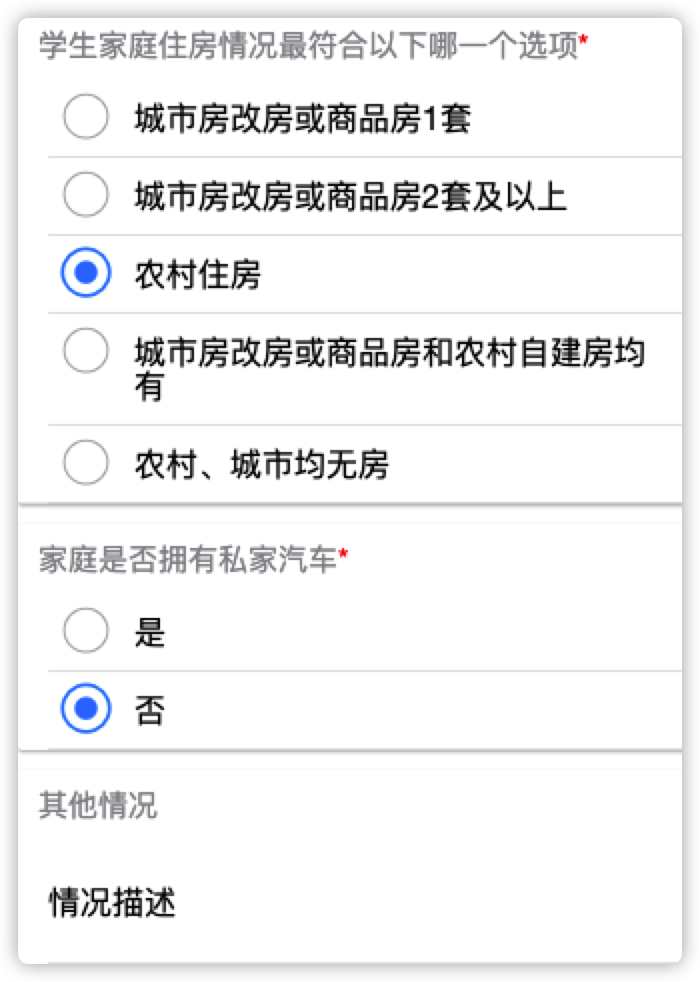 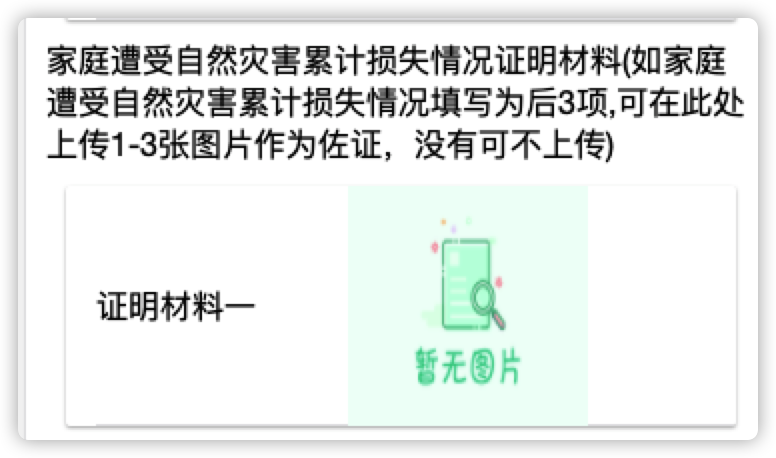 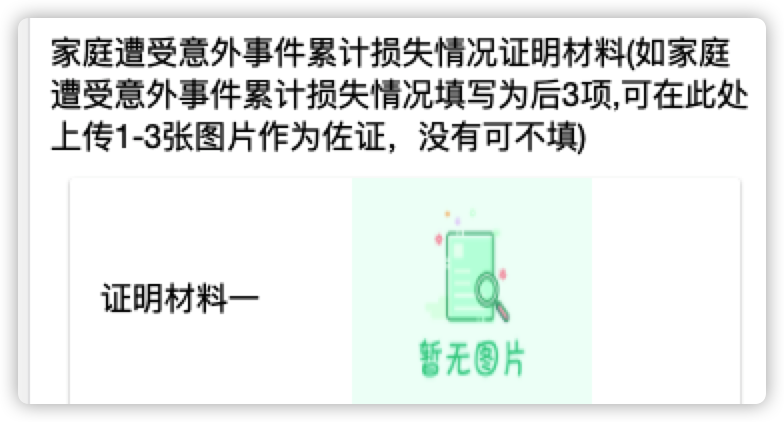 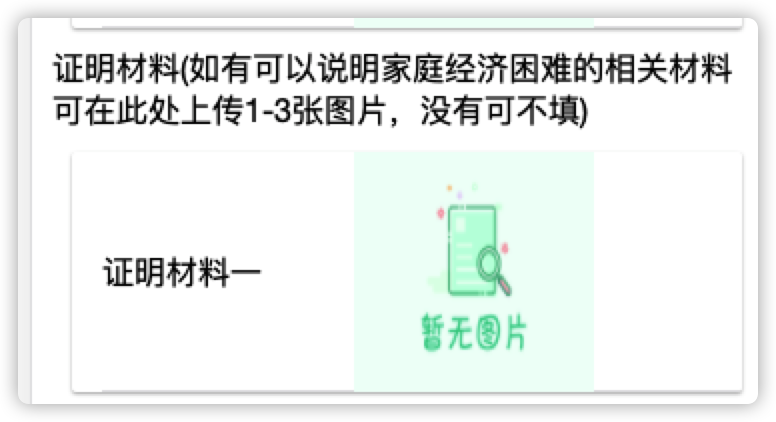 1、移动端申请资助
填写完成点击保存回到主页，确认信息无误后，在主页点击提交按钮提交申请表。
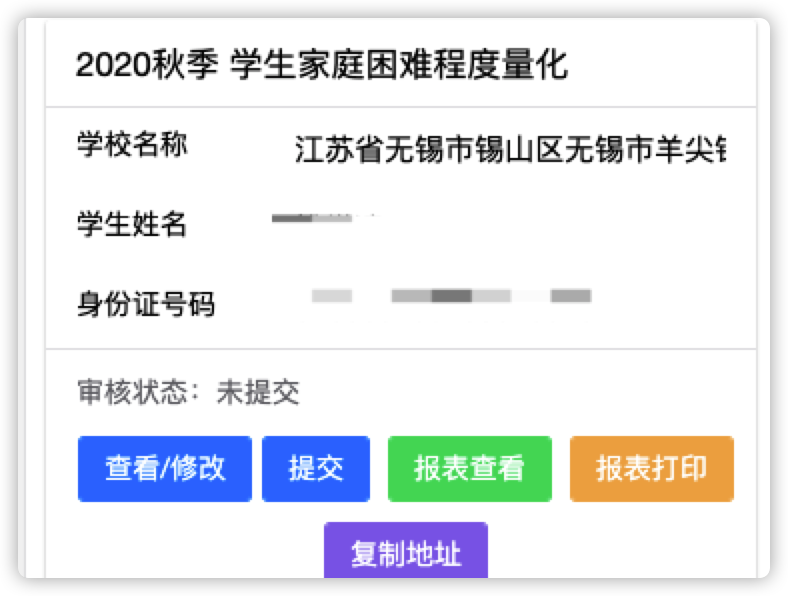 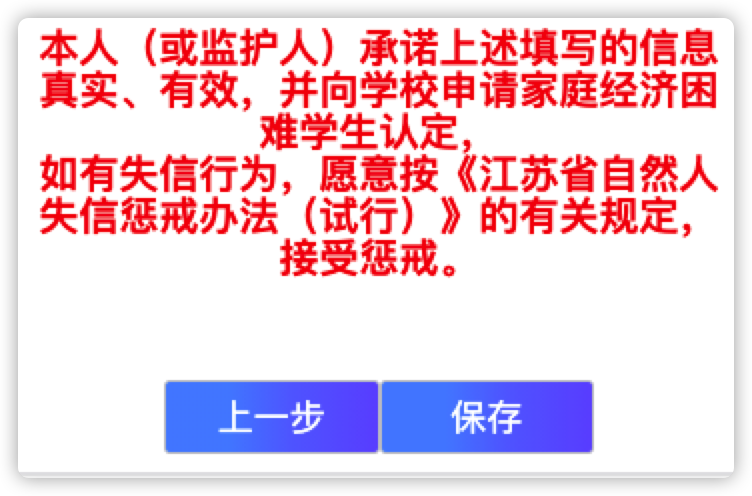 电脑端申请资助（1）
2、电脑端申请资助
输入学生端地址，回车，在出现的登录页面输入身份证号、密码(身份证后六位）及验证码，点击登录，进入主页。
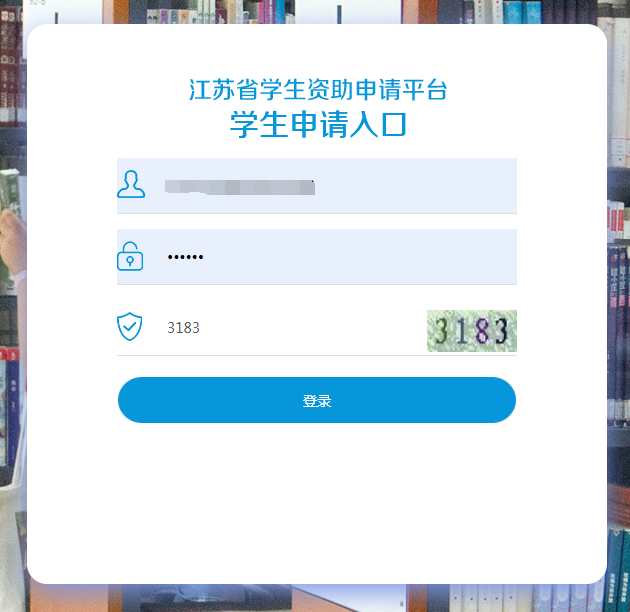 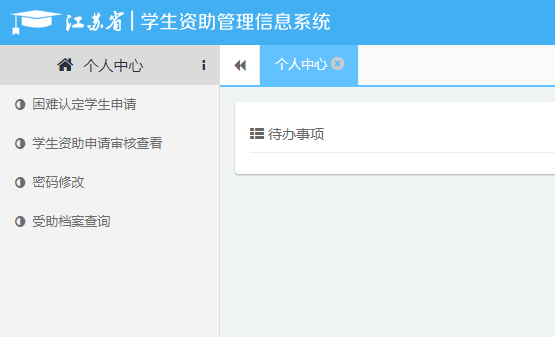 电脑端申请资助（2）
2、电脑端申请资助
点击【困难认定学生申请】菜单，在出现列表页面点击新增按钮，进入信息填写页面。
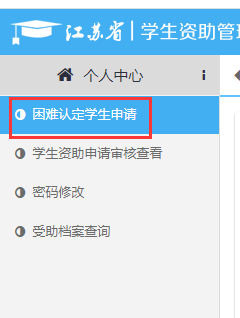 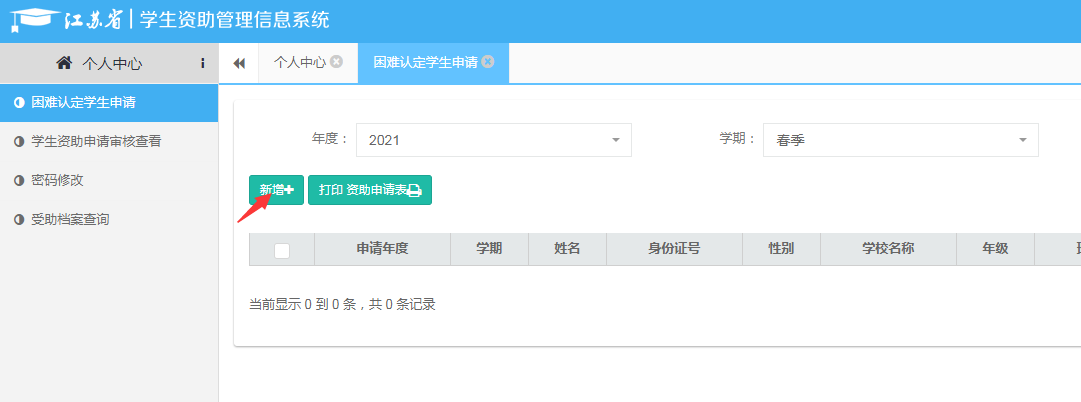 电脑端申请资助（3）
2、电脑端申请资助
基本信息填写、选择本学年的申请信息、学校信息及本人健康情况材料上传（非必选，仅供佐证）。
注：若学生基本信息已经在特困库中登记，学生学校信息系统会自动查询，无需手动输入
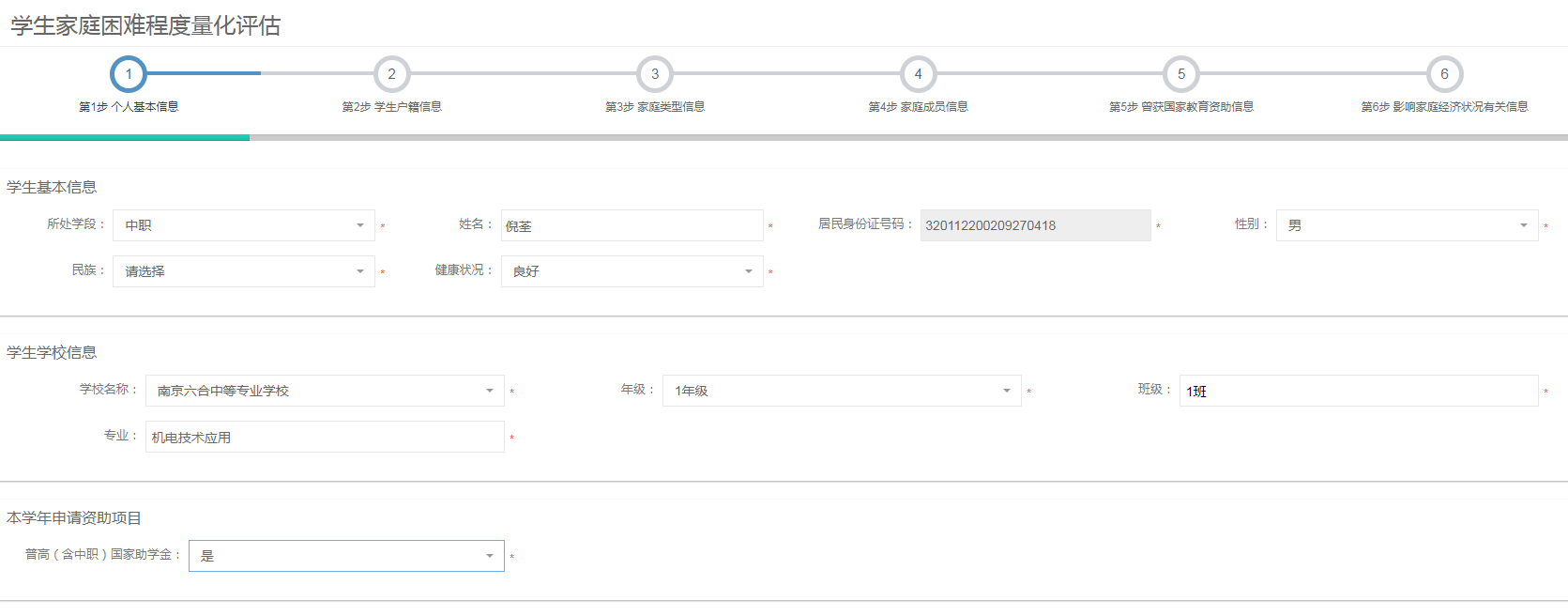 电脑端申请资助（4）
2、电脑端申请资助
学生户籍信息填写，银行卡信息填写
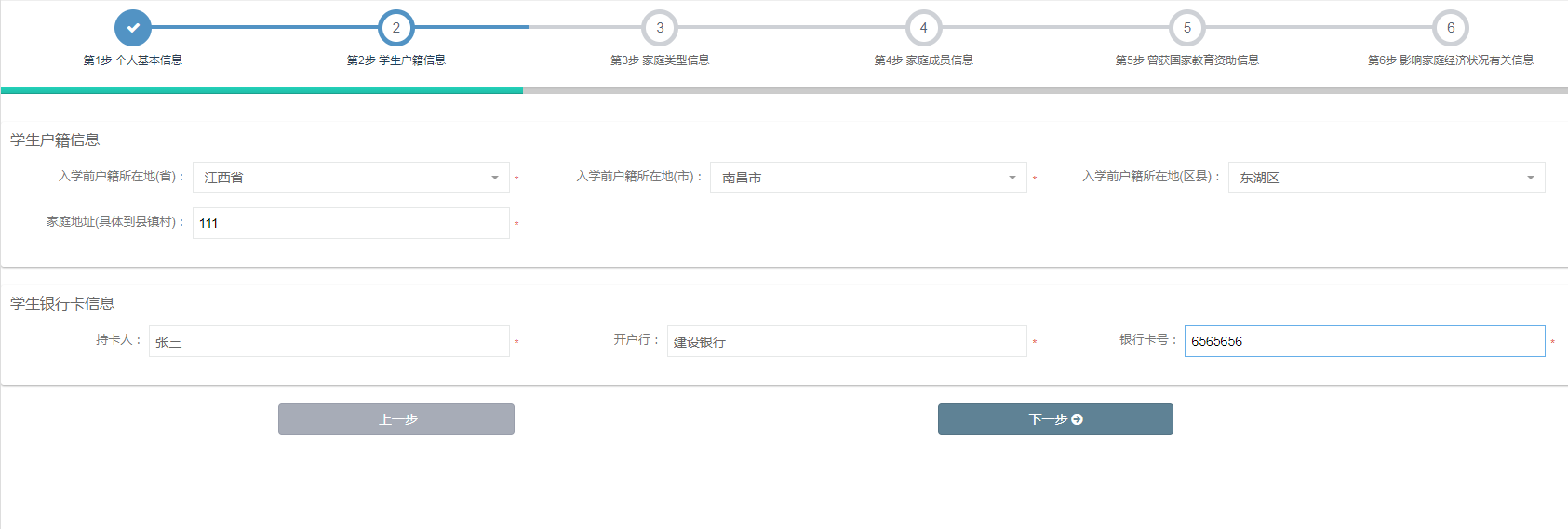 电脑端申请资助（5）
2、电脑端申请资助
填写家庭情况类型信息，5类特殊家庭类型信息来自于系统数据库，无需填写，可修改。
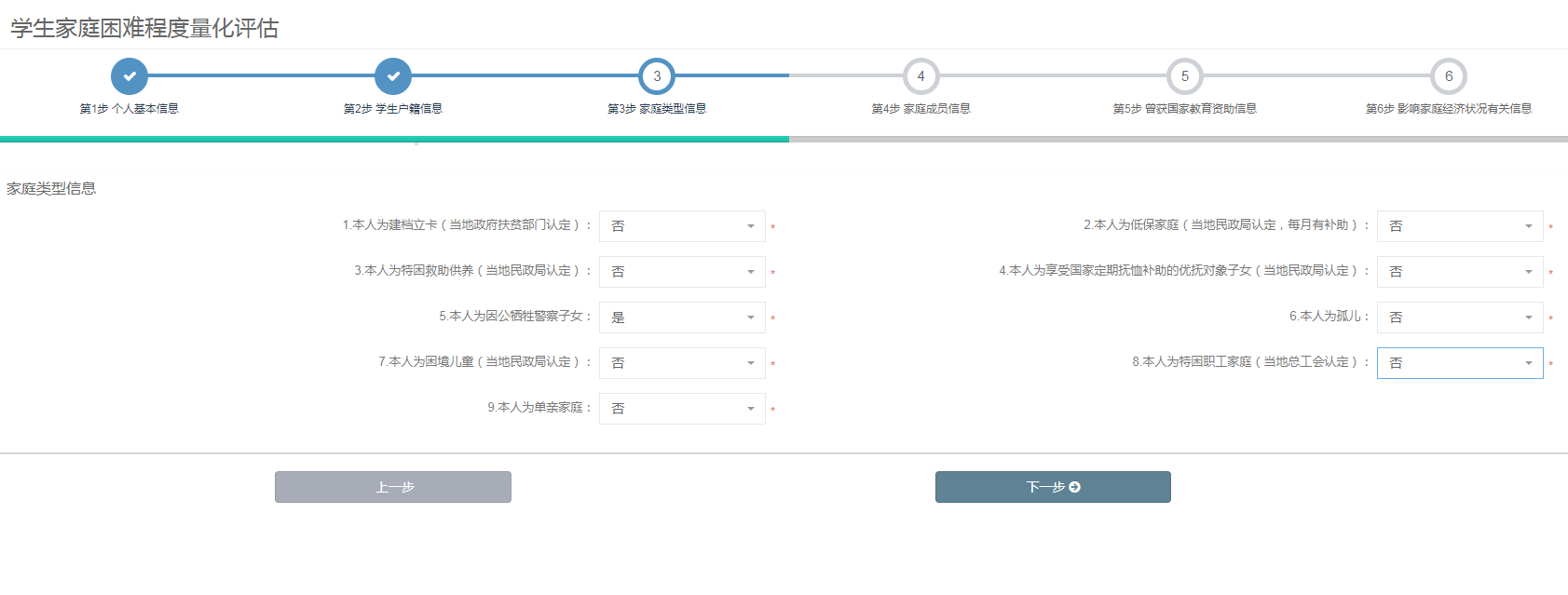 电脑端申请资助（6）
2、电脑端申请资助
填写共同生活的家庭成员信息，联系方式，上传相应的健康证明材料（非必须）
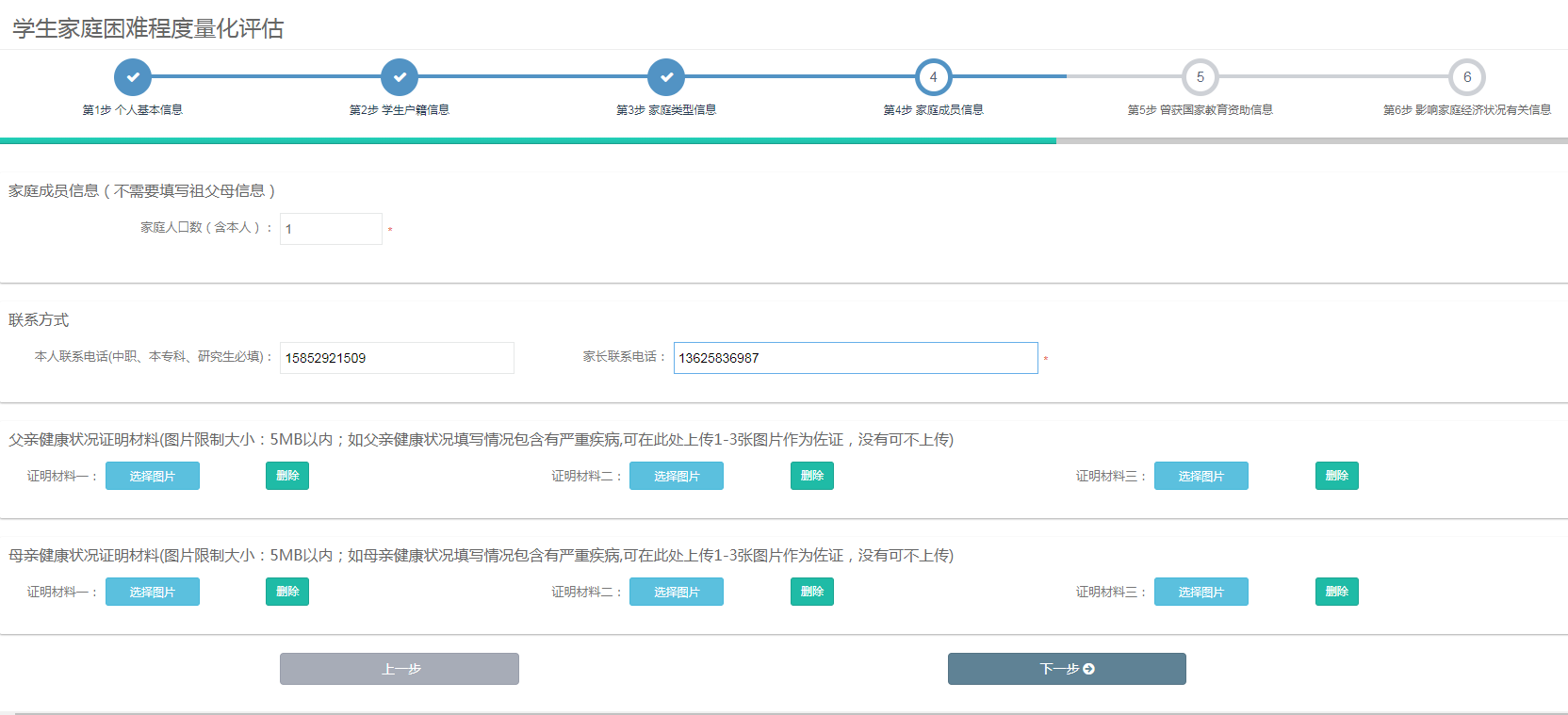 电脑端申请资助（7）
2、电脑端申请资助
填写曾获国家教育资助信息
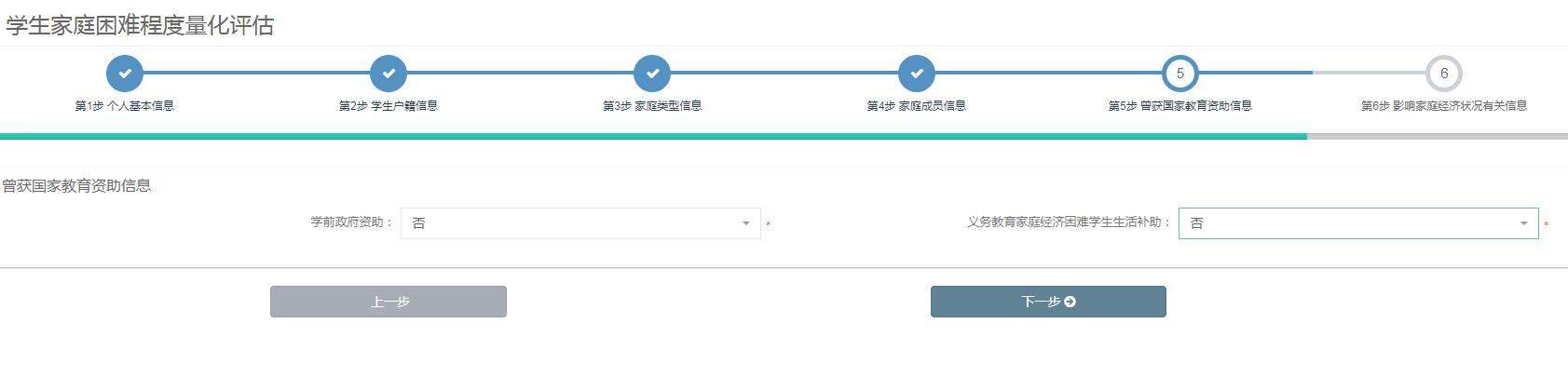 电脑端申请资助（8）
2、电脑端申请资助
填写家庭经济情况：近三年受自然灾害情况，近三年意外损失情况，负债情况，家庭大额支出，家庭收入来源
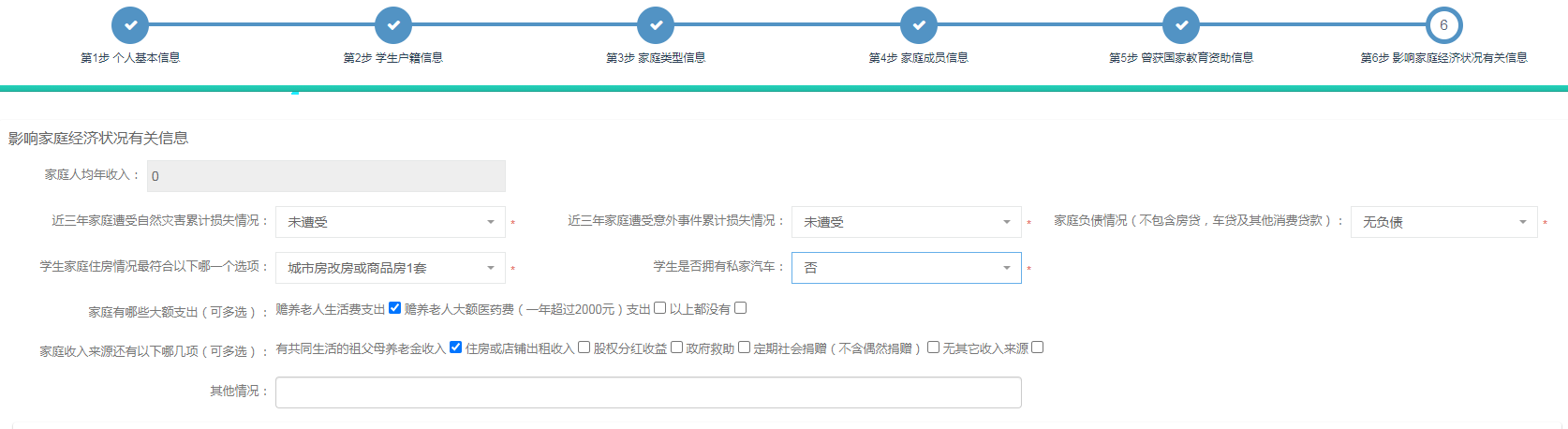 电脑端申请资助（9）
2、电脑端申请资助
填写家庭经济情况：住房情况，车辆情况，其他情况描述及相关证明材料上传（非必填）以及自定义采集信息（存在的情况下）
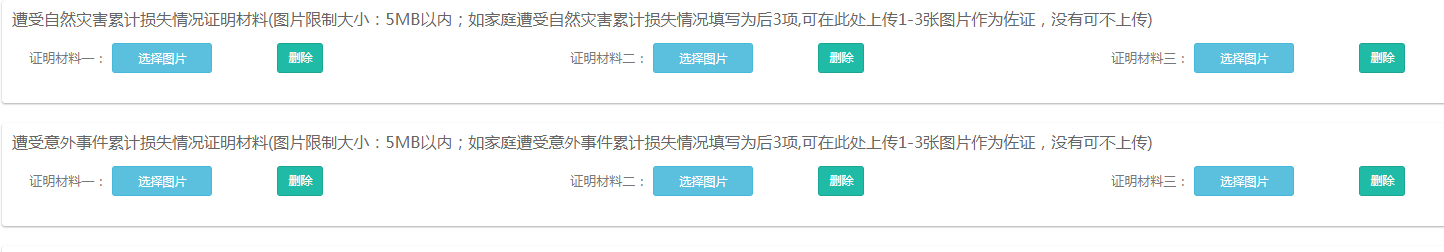 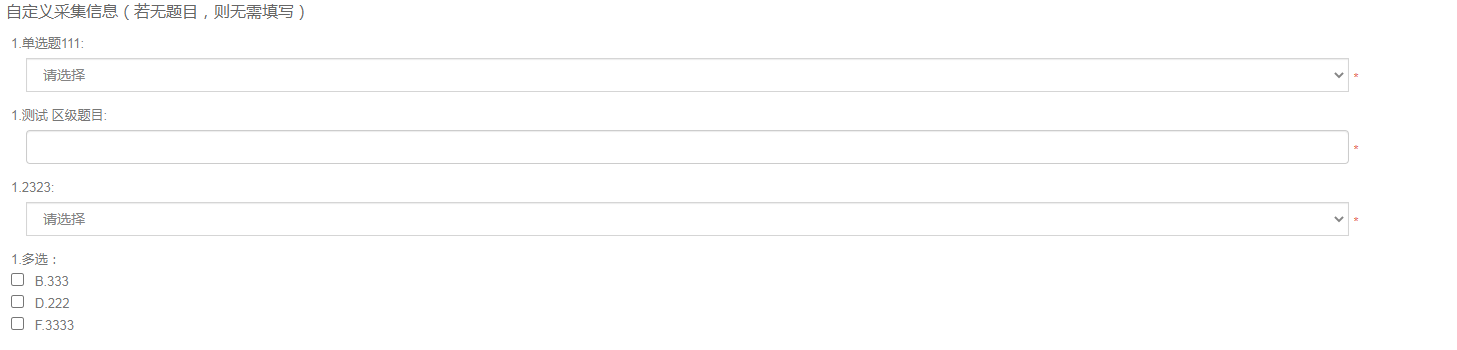 电脑端申请资助（10）
2、电脑端申请资助
填写完成点击保存回到列表页，确认信息无误后，在列表页勾线数据，点击提交按钮提交申请表。
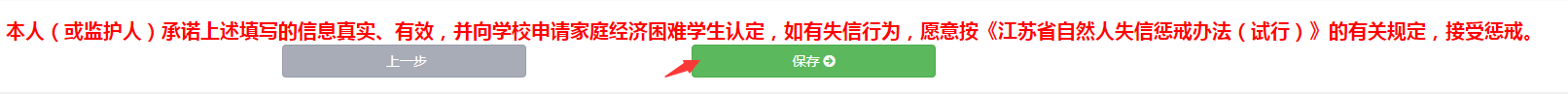 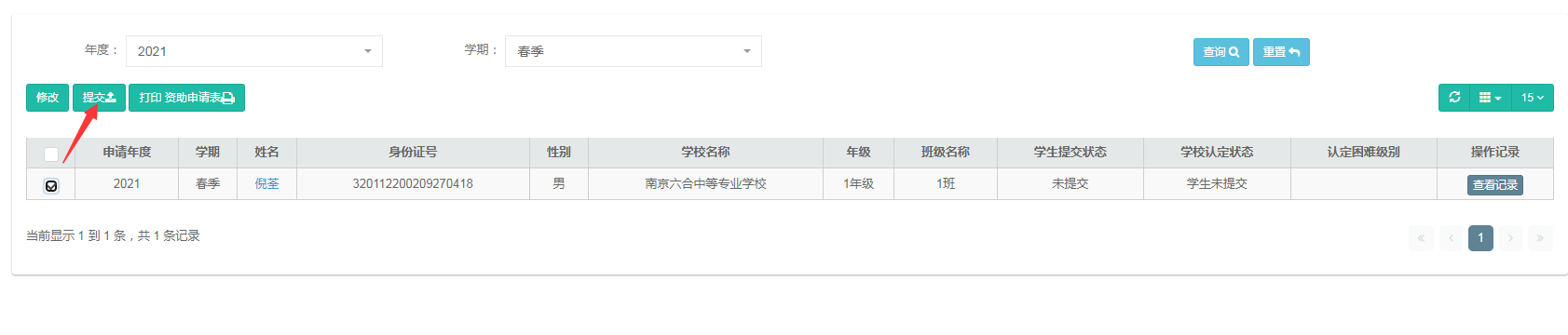 电脑端申请资助（11）
2、电脑端申请资助
密码修改：
点击【密码修改】菜单，在弹出的页面中填写密码修改信息，修改密码。
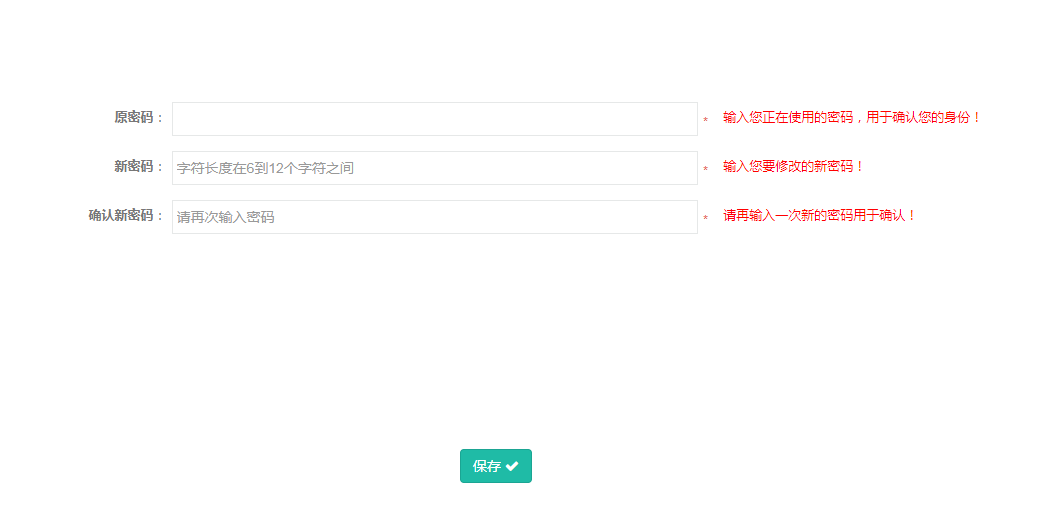 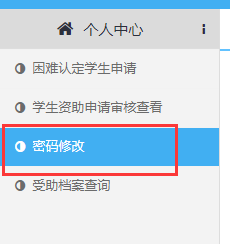 学生申请注意事项：
1. 同一年度，同一学期，一名学生只能在同一个微信上进行资助申请，若“提示xxxx年x季已申请困难生，请勿重复操作。”请检查是否已在别处进行资助申请。

2.申请表中“下一步”操作中均包含自动保存功能，若填写中断，只需重新打开申请表进行信息补充完善，无需重新填写全部内容。
3.家庭成员信息中，无需填写（外）祖父母相关内容，填写的家庭人口数需包含本人。系统自动生成的家庭成员列表为填写的家庭人口数减1。

4.申请表保存完毕后，需回到主页进行提交。

5.对于已经提交的但是尚未进行审核的申请表，学生可以自行撤回申请表，修改填写内容。

6.所有上传图片证明材料仅供佐证，不强制要求上传。

7.各类家庭类型均有简单的类容说明，建议根据说明内容进行填写。
谢谢！